Климат Африки
Типы климата
Африка – самый жаркий материк Земли
Абсолютный рекорд высокой температуры был зафиксирован в Ливии (Северная Африка): 13 сентября 1922 года в городе Эль-Азизия температура воздуха в тени составила +57,7 °C.
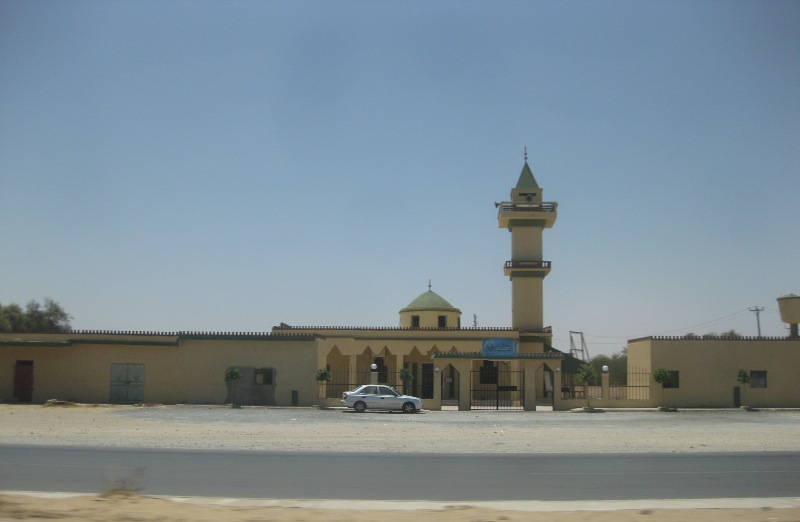 Ливийская пустыня рядом с городом Эль-Азизия
Однако на звание самого жаркого места Африки и всего мира претендует также заброшенное селение Даллол в Эфиопии, где в период с 1960 по 1966 год был установлен абсолютный рекорд среднегодовой температуры (+34 ºC).
Климатические пояса Африки
Экваториальный климатический пояс
Высокие и равномерные температуры (24...28°С), большое количество осадков, в 1,5-2 раза превышающее испаряемость, и высокая относительная влажность воздуха создают условия постоянного избыточного увлажнения.
Субэкваториальный климатический пояс
В летнее время каждого полушария господствует муссон, который приносит влажный экваториальный воздух и обильные осадки.
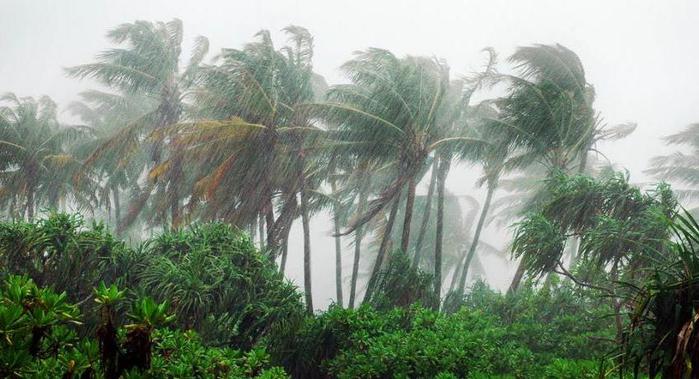 Муссонный лес…
Зимой пассат приносит массы сухого тропического воздуха, Это период полного отсутствия дождей и очень низкой относительной влажности.
Побережье Буркина-Фасо
Продолжительность влажного периода, годовые суммы осадков и увлажнение в пределах пояса изменяются 
от экватора в сторону тропиков и в направлении с запада на восток.
 От экватора к тропикам постепенно уменьшается продолжительность влажного периода от 10 до 2-3 мес. 
С запада на восток сокращается количество осадков в связи с ослаблением муссона. 
Наиболее засушливые районы в пределах субэкваториального пояса северного полушария находятся 
на полуострове Сомали и в северной части Судана.
Температуры в субэкваториальных поясах высокие в течение большей части года, но годовые различия выражены ярче, чем в экваториальном поясе. Самое жаркое время бывает в начале дождливого сезона, когда средняя температура превышает 30 °С. Однако даже в самые прохладные месяцы средняя температура не бывает ниже 20 °С.
Полуостров Сомали
Северный судан
Тропический климатический пояс
Сухой тропический климат в северном полушарии
характерен для Сахары. В течение всего года условия над Сахарой не благоприятствуют выпадению осадков. Сухость воздуха и крайне малая облачность в сочетании с почти полным отсутствием растительности создают условия для резких суточных колебаний температур. Испаряемость примерно в 20-25 раз превышает фактическое испарение.
Крайне засушлив также климат у побережья Красного моря и Аденского залива.
Сахара
Ливийская Сахара
В южном полушарии засушливый тропический климат характерен для котловины Калахари
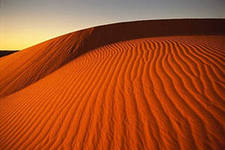 область влажного пассатного климата (Влажный тропический климат)
на побережье Мозамбикского пролива
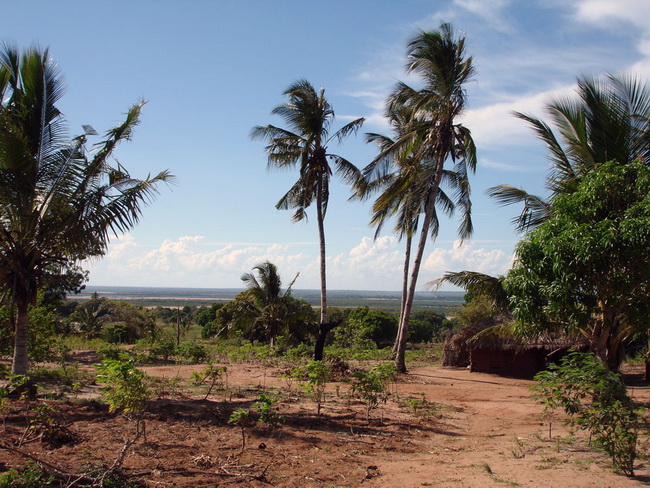 …и склонах Драконовых гор…
Климат береговых пустынь
Воздух, приходящий с океана, содержит значительное количество водяных паров, но при инверсии конденсация этих паров не происходит и осадков выпадает очень мало, хотя относительная влажность воздуха велика. Температуры низкие (среднемесячная, как правило, ниже 21°С), и суточные амплитуды менее значительны, чем в континентальных пустынях. Дожди в юго-западной части Африки (пустыня Намиб) выпадают даже реже, чем в Сахаре, но зато часто бывают обильные росы и туманы, влагу которых поглощают некоторые растения.
Пустыня Намиб
Субтропический климатический пояс
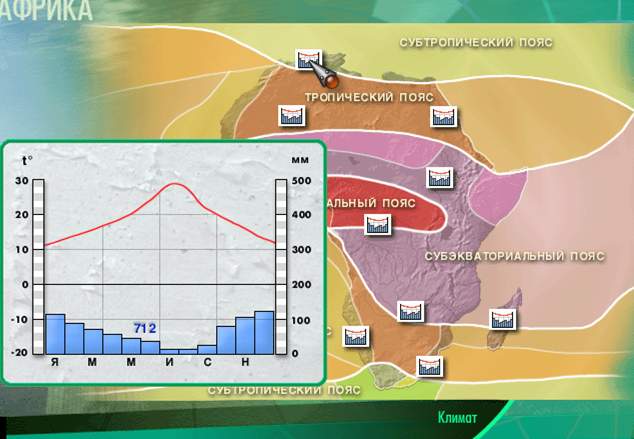 Продолжение следует…